Тема презентации
Биография Пифагора
Биография Пифагора
Пифагор родился в Сидоне, Финикия, около 570 года до нашей эры. 
Отец Пифагора, Мнесарх, был достаточно богатым человеком, чтобы дать сыну хорошее воспитание. Когда Мнесарх, отец Пифагора, был в Дельфах по своим торговым делам, он и его жена Партенис решили спросить у Дельфийского оракула, будет ли Судьба благоприятствовать им во время обратного путешествия в Сирию. Она сказала Мнесарху, что его жена носит в себе дитя и что у них родится сын, который превзойдет всех людей в красоте и мудрости и который много потрудится в жизни на благо человечества. Мнесарх был столь впечатлен пророчеством, что изменил имя собственной жены на Пифазис в честь Пифийской жрицы. Когда родилось дитя в городе Сидоне, Финикия, оно оказалось, как и говорил оракул, мальчиком. Мнесарх и Пифазис назвали его Пифагором.
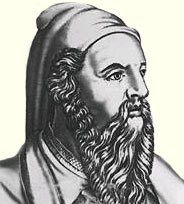 Биография Пифагора
Пифагор с ранних лет стремится узнать как можно больше. Он обучается в нескольких храмах Греции. Принято считать его первыми учителями Ферекида Сиросского и старца Гермодаманта. Первый прививает мальчику любовь к науке, второй – к поэзии Гомера. 
В юном возрасте Пифагор отправился в Египет, чтобы набраться мудрости и тайных знаний у египетских жрецов. Диоген и Порфирий пишут, что самосский тиран Поликрат снабдил Пифагора рекомендательным письмом к фараону Амасису, благодаря чему он был допущен к обучению и посвящён в таинства, запретные для прочих чужеземцев.
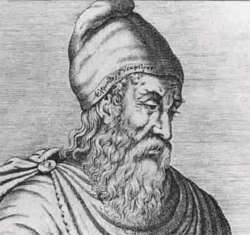 Биография Пифагора
Ямвлих пишет, что Пифагор в 18-летнем возрасте покинул родной остров и, объехав мудрецов в разных краях света, добрался до Египта, где пробыл 22 года (приобщается к математике и создает из нее центр своей философской системы), пока его не увёл в Вавилон в числе пленников персидский царь Камбиз, завоевавший Египет в 525 до н. э. В Вавилоне Пифагор пробыл ещё 12 лет, общаясь с магами, пока наконец не смог вернуться на Самос в 56-летнем возрасте, где соотечественники признали его мудрым человеком. 

В Кротоне (Южная Италия) Пифагор основывает школу – пифагорейский союз. Только тех, кто прошел многие ступени знаний, Пифагор называет своими ближайшими учениками и допускает во двор своего дома, где беседует с ними.
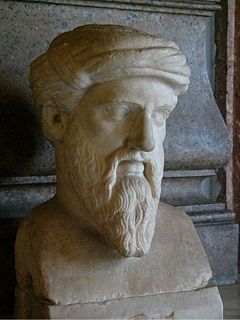 Биография Пифагора
Пифагорейцы занимаются геометрией, математикой, гармонией, астрономией. Пифагор одним из первых заявляет, что Земля  имеет форму шара, а Солнце, Луна и прочие планеты имеют собственную траекторию движения. 

В возрасте примерно 60 лет Пифагор женится на Феано, одной из своих учениц. У них рождается 3 детей (два сына и дочь), и все они
 становятся последователями своего отца.
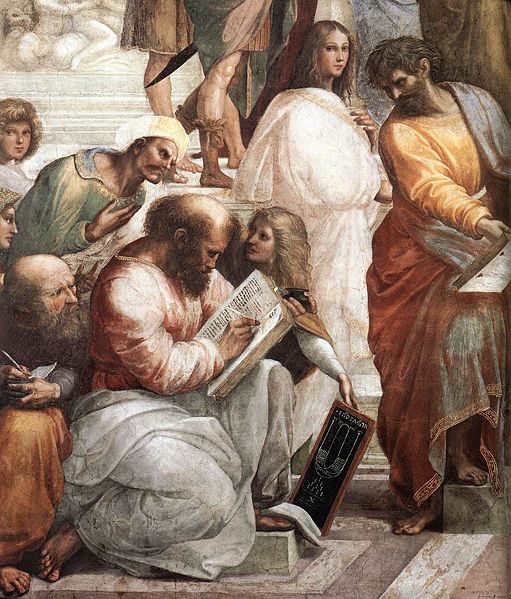 Этика Пифагорца
А к лишней роскоши стремиться нам не нужно, 
Не оскверняйте дом, живите лучше дружно. 
Во всем умеренность нужна и простота, 
Стремленье к знаниям и радости ума.
Ведь в пору юношества страсть всегда кипит, 
А коль не ты, то кто же эту страсть смирит?
Все люди родственники, помните об этом, 
И строго следуйте божественным заветам. 
Все благородные друг другу братья в жизни, 
Хоть не знакомы, единяются по мысли.
К животным нужно относиться как к друзьям. 
Не убивать их и не есть – совет мой вам. 
И в проявлении эмоций знайте меру: 
Не быть унылым иль орущим, для примера…
Акусмы. высказывания Пифагора, предназначенные для слушания и размышления
Любые трудности, труды – зовутся благом. 
А наслаждения любые – зла оврагом.
Волшебный Остров... Где хранится Мир мечты? 
Днем – в храме Солнца, а для ночи – храм Луны.
Слезою Крона называют люди Море. 
В нем бездна времени: и радости, и горя.
А половиной дела явится начало, 
Коль дело праведною мыслью прозвучало.
Вопросы Семи Мудрецов
Что всех разумнее? Разумнее всех Время. 
Хранит прошедшее, а будущему – семя.
А что по мудрости второе на века? 
Давать вещам и всем явленьям Имена.
А что полезнее всего? Ее зовут 
Все Добродетелью, и в каждом веке чтут.
А что вредней всего? Вредней всего Порок. 
Одним присутствием своим несет уж рок.
Наставления Пифагора
Не разрушайте, что Природой вам дано. 
Душа и тело – храм божественный – одно.
Обзавестись потомством следует тебе, 
Пусть поклоняются богам – вот свет в судьбе.
Во всем умеренность цени и соблюдай. 
Через весы и через меру не шагай.
Сначала правую сандалию подвяжи. 
А омовенье ног ты с левой и начни.
Взаимосвязь всего, что есть – венок судьбы. 
Так не ощипывай его, а береги.
Афоризмы Пифагора
Вот первая важнейшая наука: 
Вещь каждую лишь именем ее 
Зови, и это главное звено, 
Связующее формы с ролью звука.
Роль звука – содержание для формы. 
Бокал с вином звучит не как пустой… 
И звук не возникает сам собой. 
Он – плод взаимодействия, суть нормы.
Законы государства – на втором 
Почетном месте, после добрых нравов. 
Народы! Чтите больше всех уставов 
Важнейший из законов – Добрый Дом.
Итог
Пифагор был очень великим человеком.На его теоремах построено наше нынешнее обучение.Он очень многого  добился в сфере философии, политики,математики.Им был основан пифагореизм. Пифагору приписывается изучение свойств целых чисел и пропорций, доказательство теоремы Пифагора и др.
Над презентацией работали
Ученики 8а класса.Воротынской средней школы.
Ильичёв Александр-основное оформление.
Ладейнов Дмитрий- основная информация.
Харитонов Антон-помощь в оформлении.
Финогеев Александр- основные фото
информационный сайт- http://taina.aib.ru/biography/pifagor.htm
Спасибо за внимание!!!!!!!